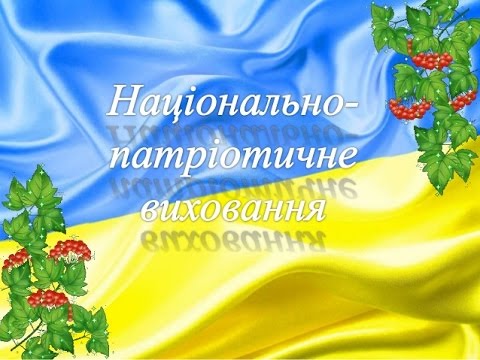 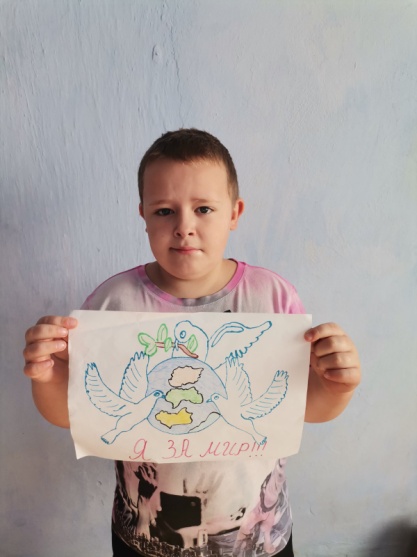 Національно патріотичне виховання
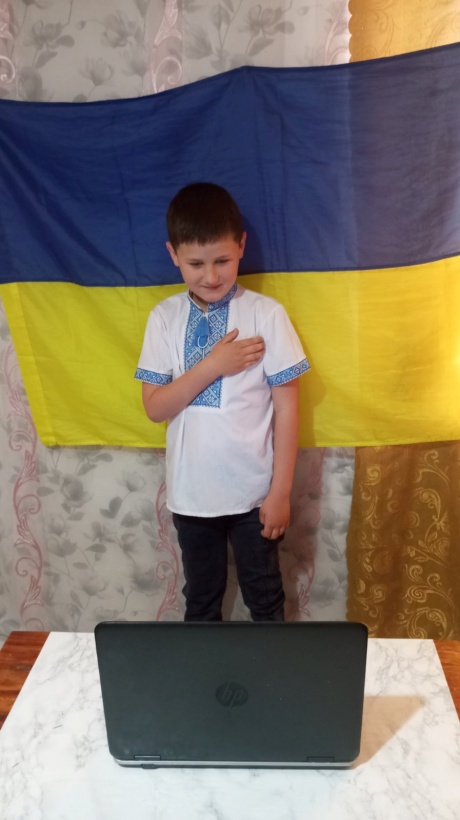 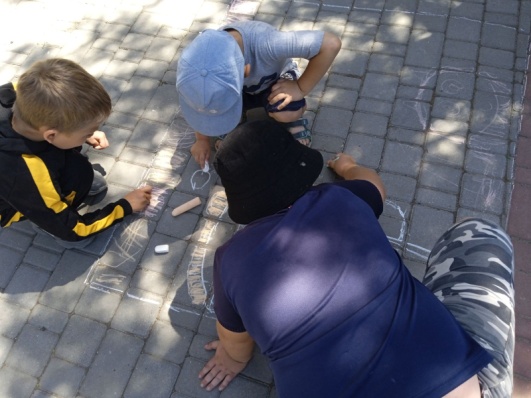 Вчитель: Марикіна Н.С.
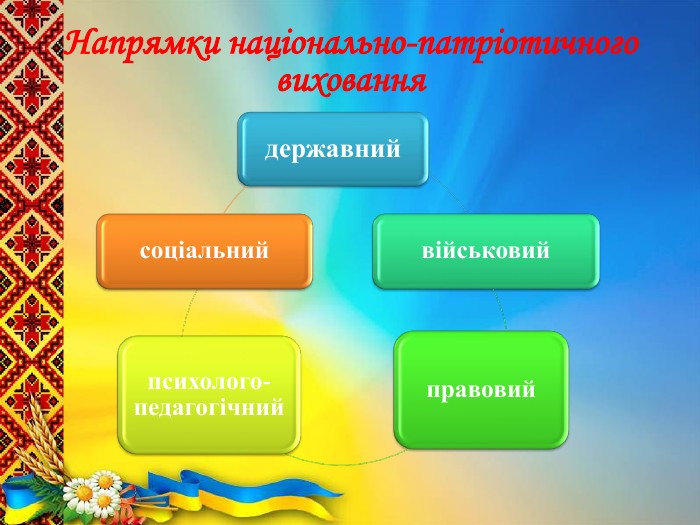 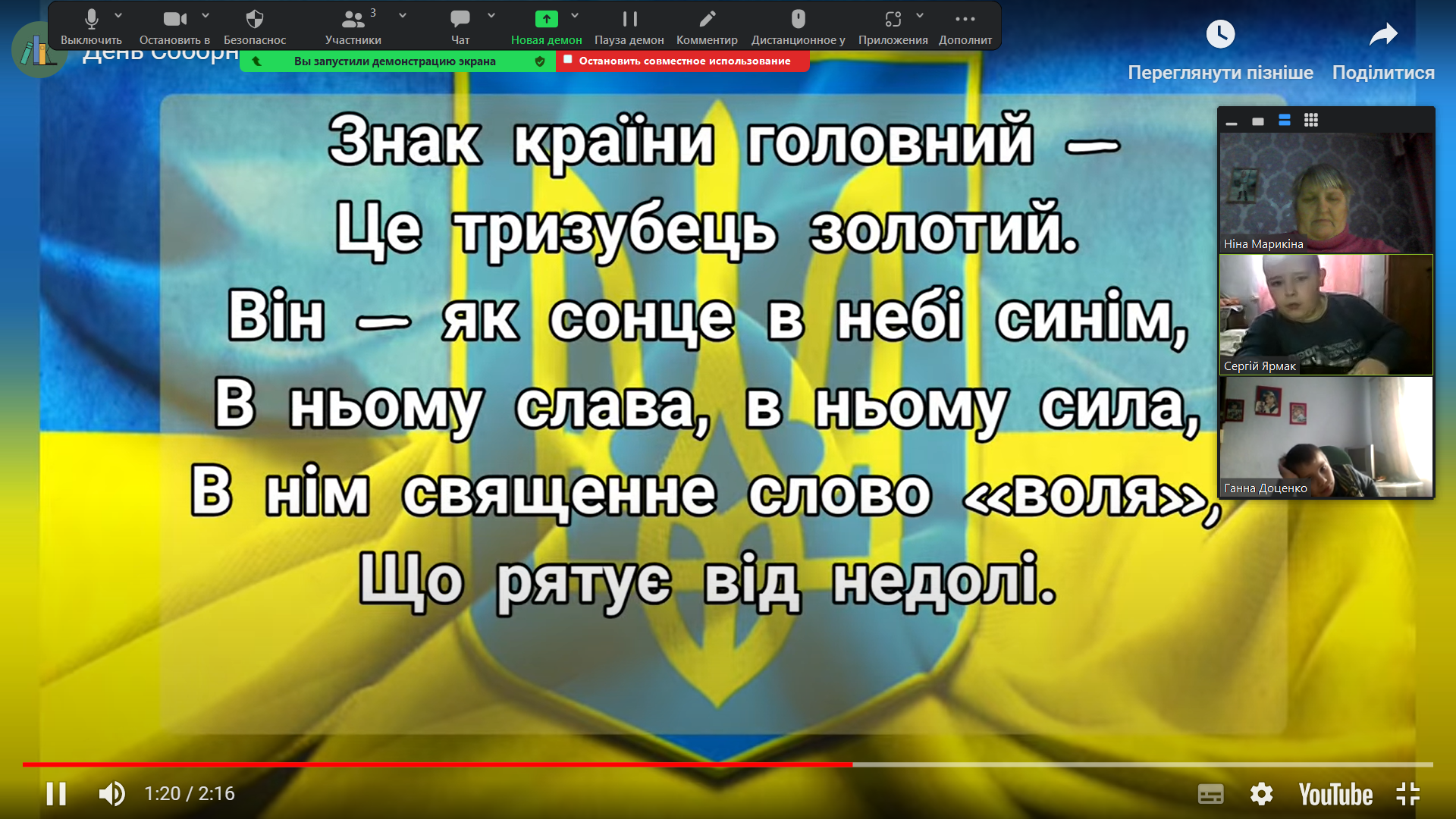 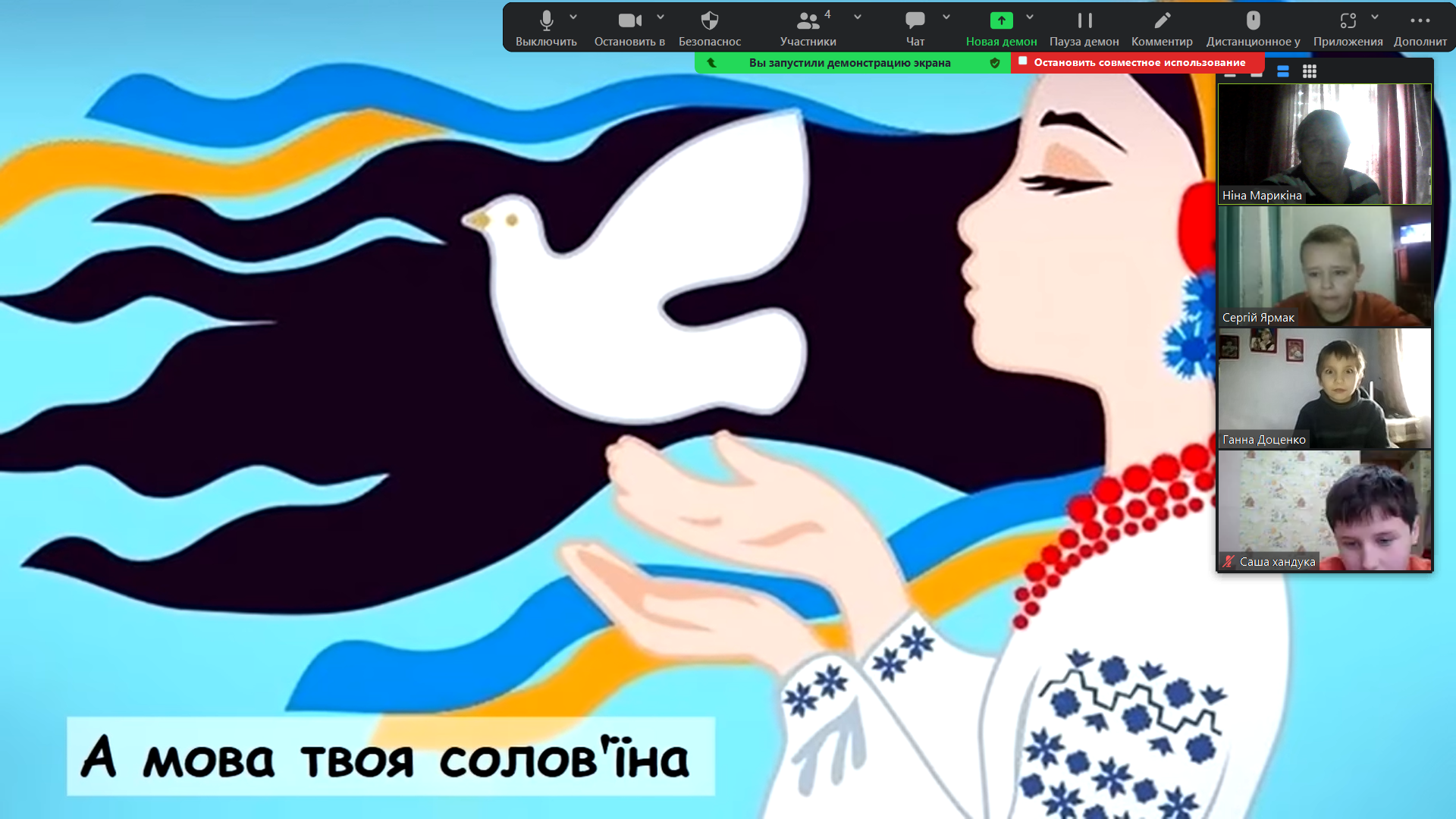 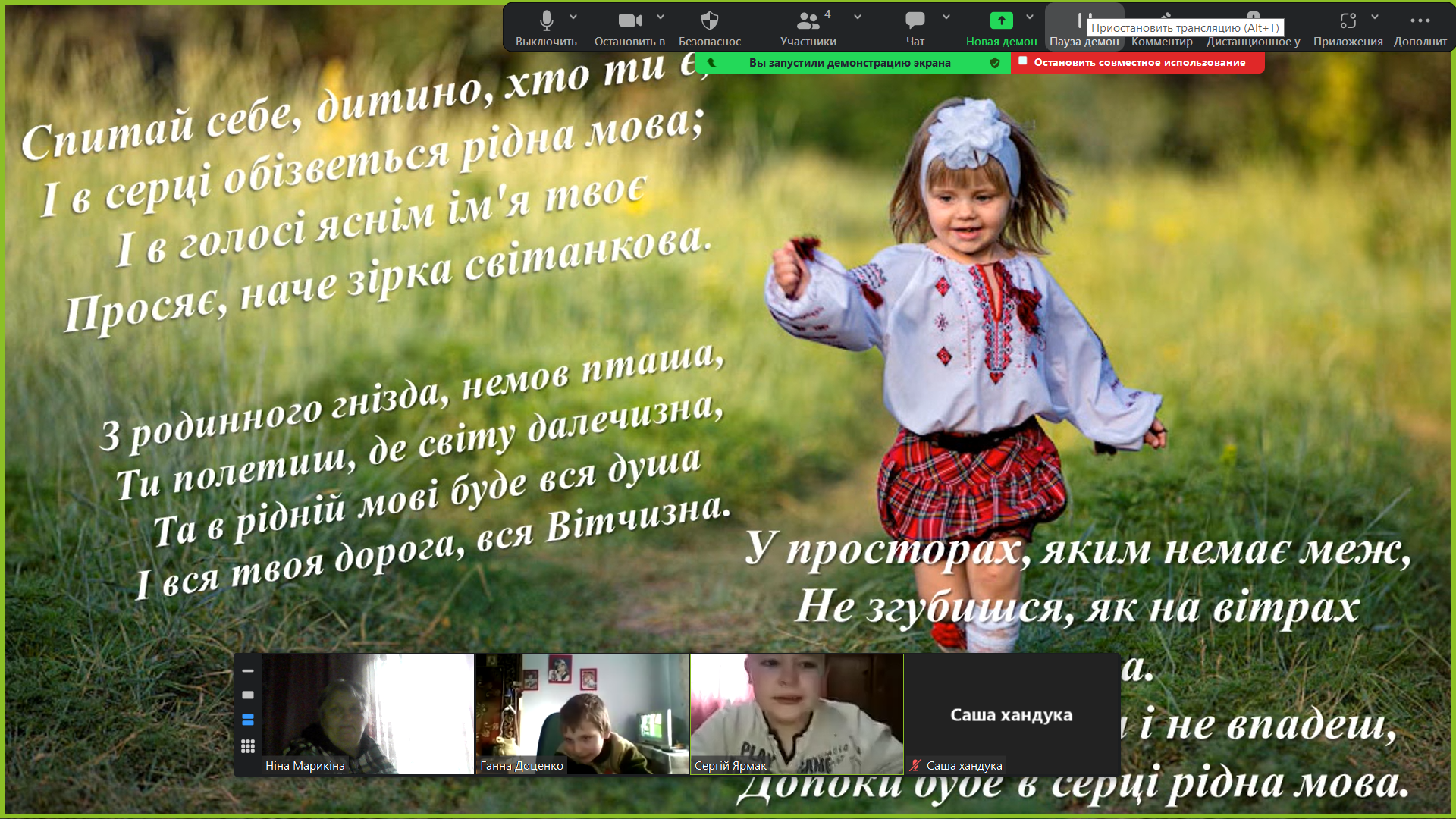